Development of entangled-probe scattering with neutrons
UCANS11, Vancouver
February 25th, 2025
INDIANA UNIVERSITY BLOOMINGTON
Indiana University
Sam McKay
Quan Le Thien
Jiazhou Shen (PSI)
Steve Kuhn (ORNL)
A. A. M. Irfan (Waterloo)
Shufan Lu
Patrick Blackstone
David V. Baxter
Mike Snow
Gerardo Ortiz
Roger Pynn
ORNL
Fankang Li
Jon Leiner
Peter Jiang
Kaleb Burrage
Fumiaki Funama
Matthew Loyd
ISIS
Robert Dalgiesh
Steven Parnell
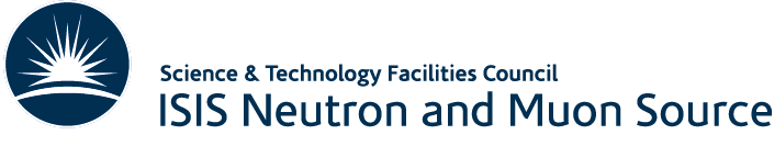 MLZ
Johanna Jochum
Denis Mettus
Lukas Beddrich
Christian Franz
Christian Pfleiderer
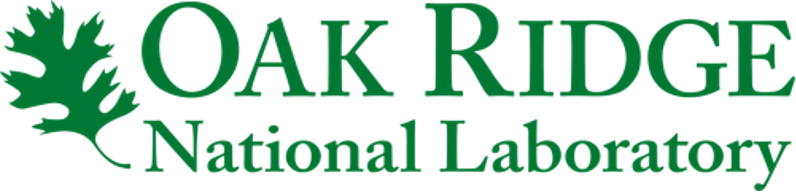 TU Wien 
Niels Geerits
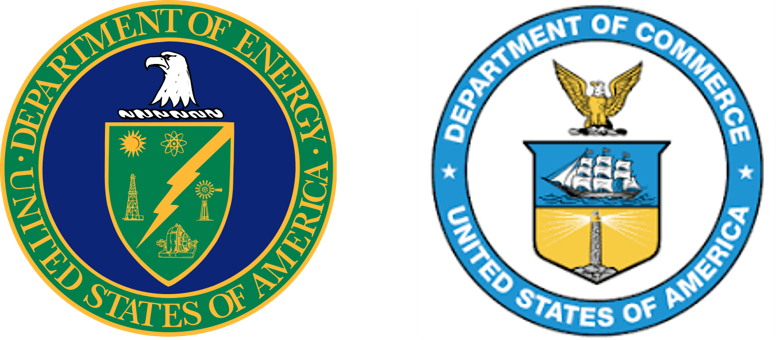 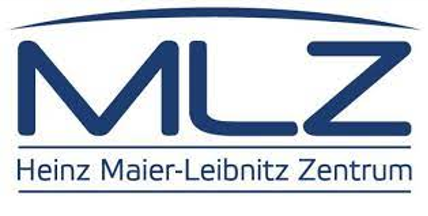 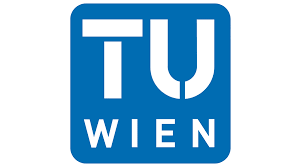 2
Magnetic Wollaston prisms (MWPs)
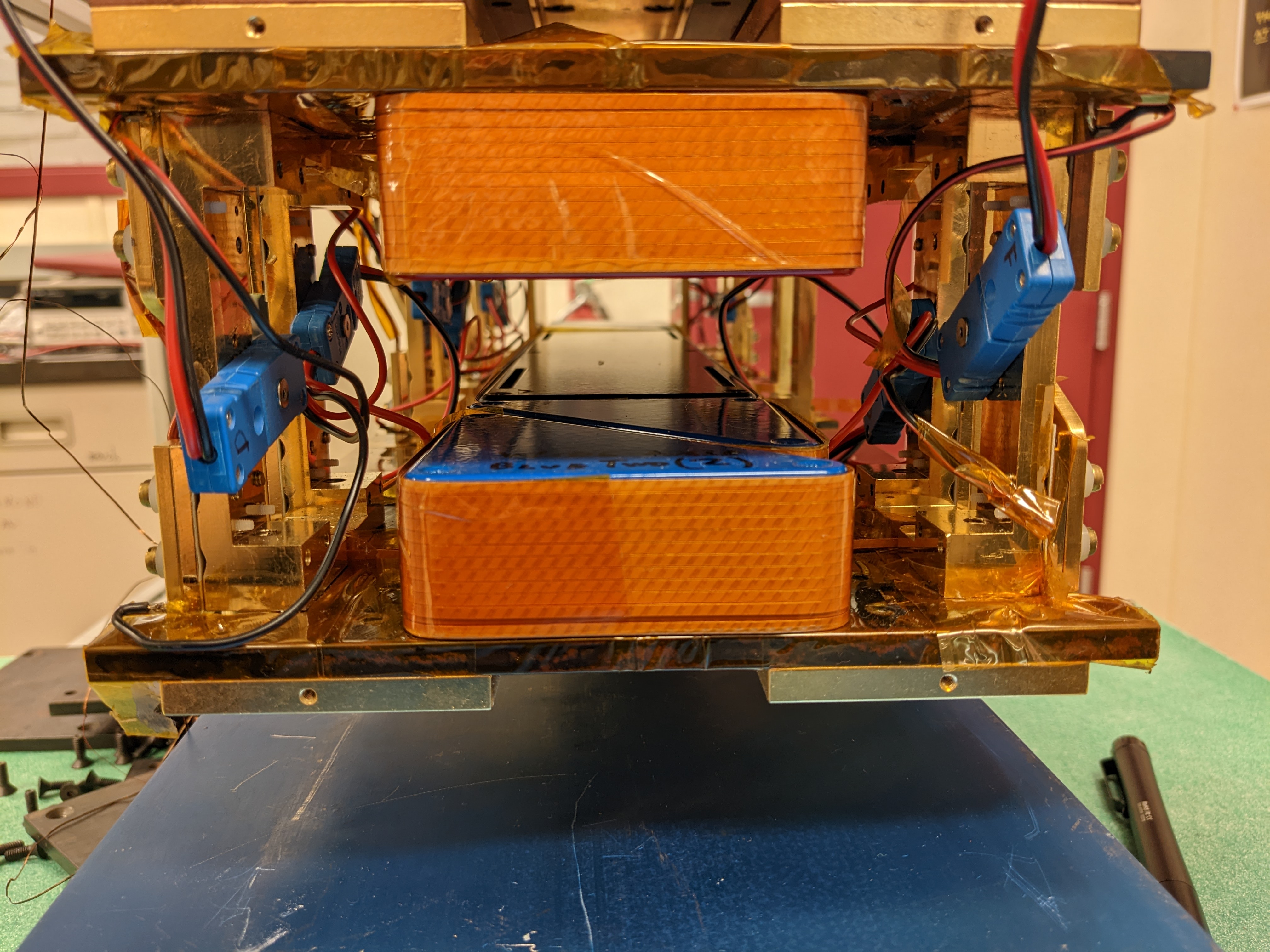 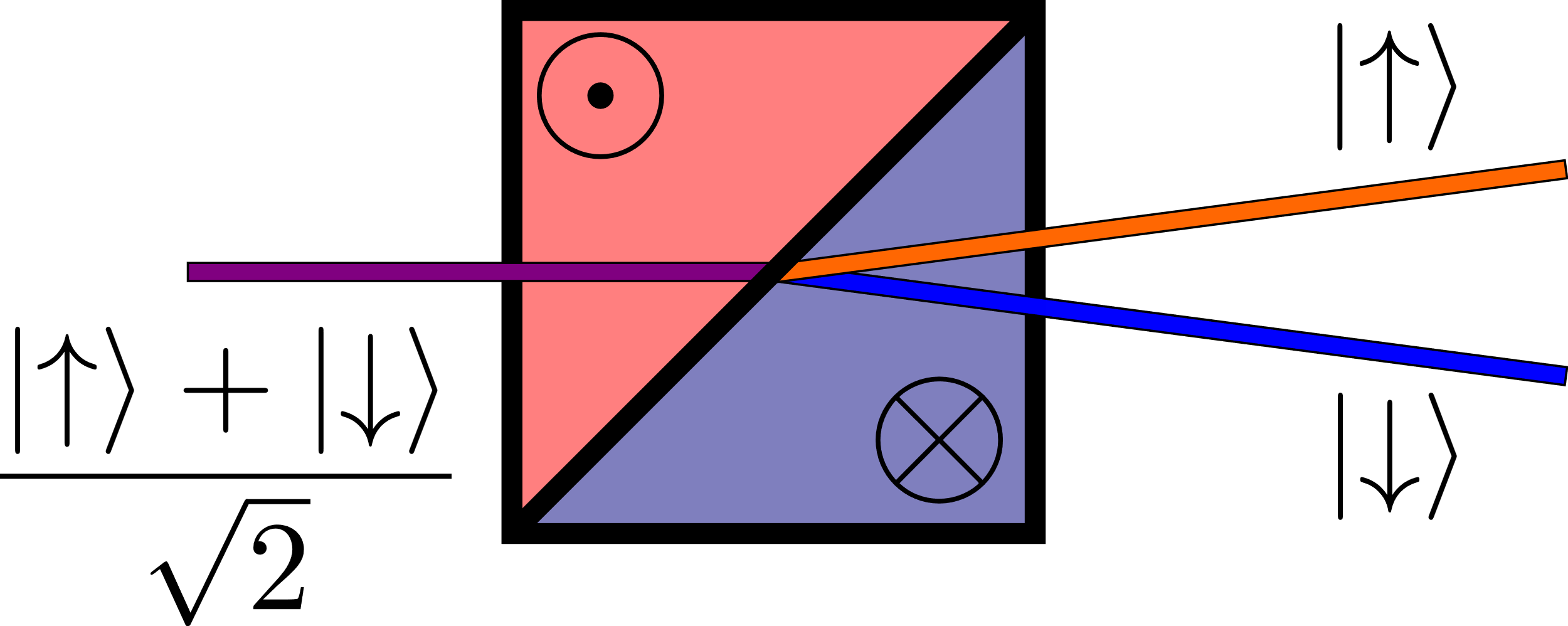 Triangular magnetic field regions act as birefringent, polarized neutron beam splitters
HTS coils create strong magnetic field (~100 mT)
HTS films contain field (Meissner screens)
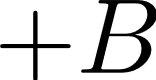 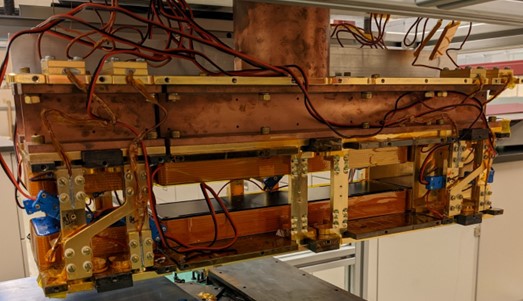 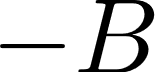 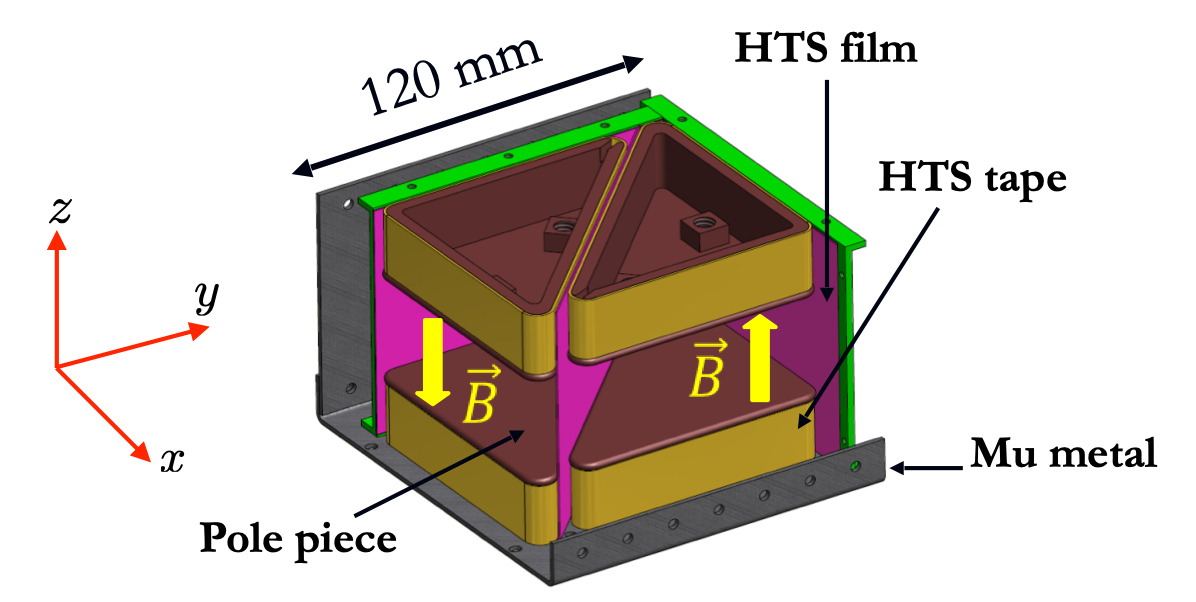 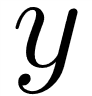 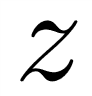 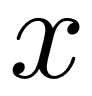 3
MWPs: focused polarizing beam splitters
Linear phase gradient
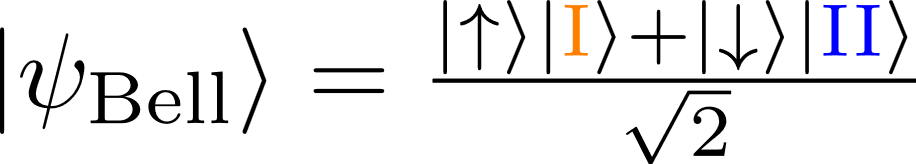 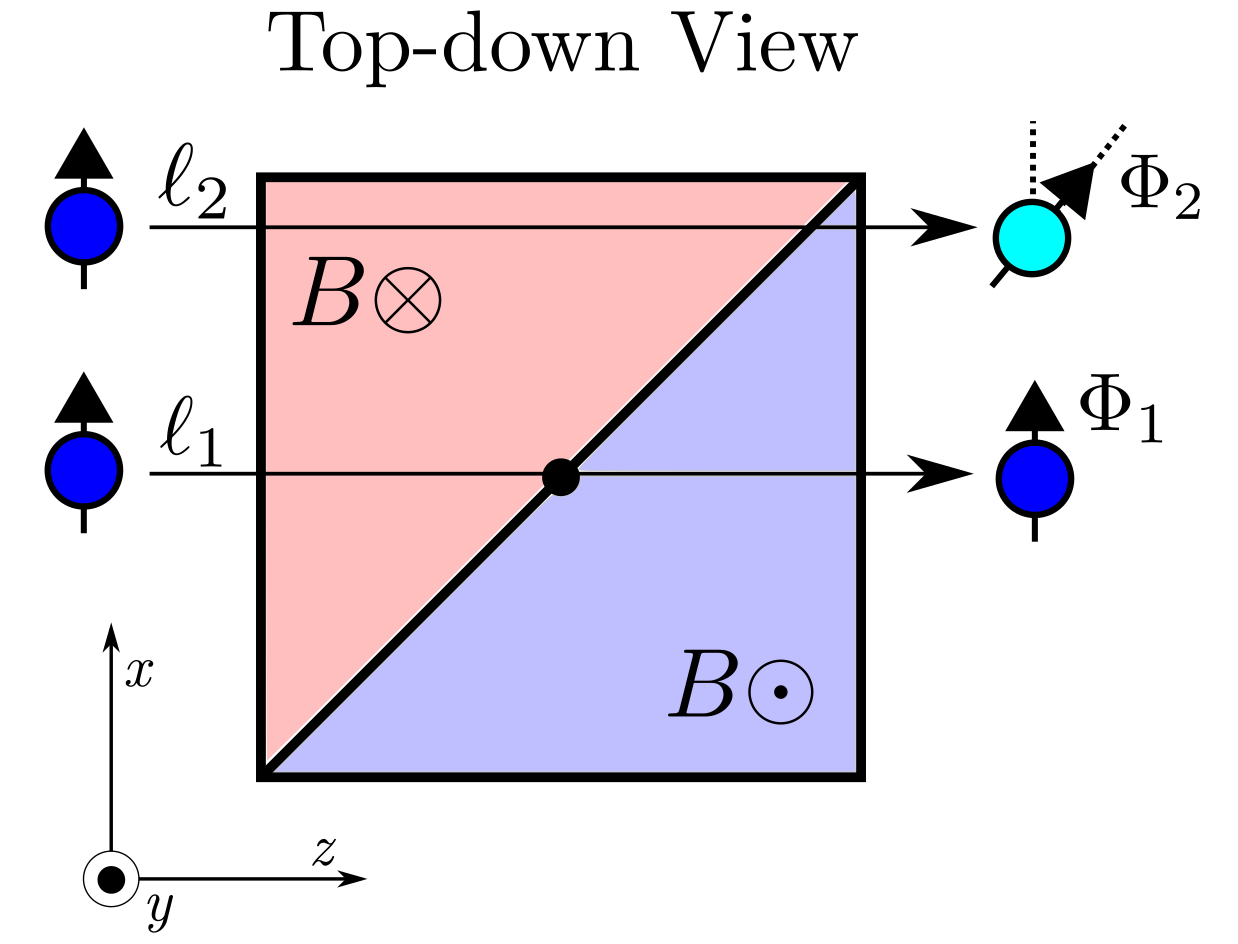 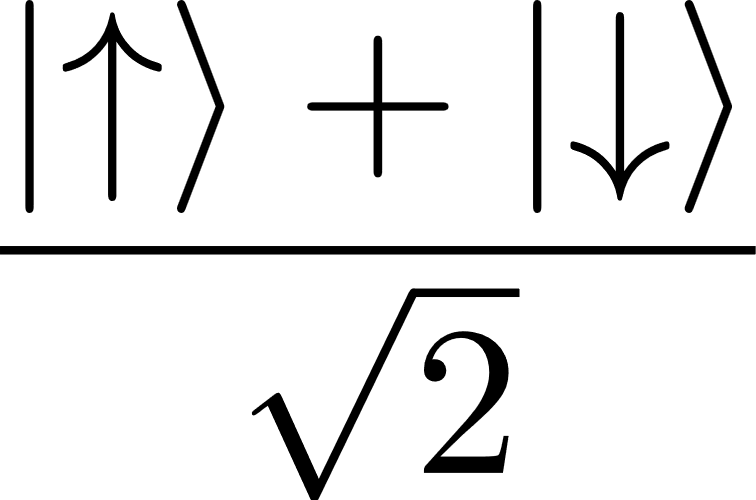 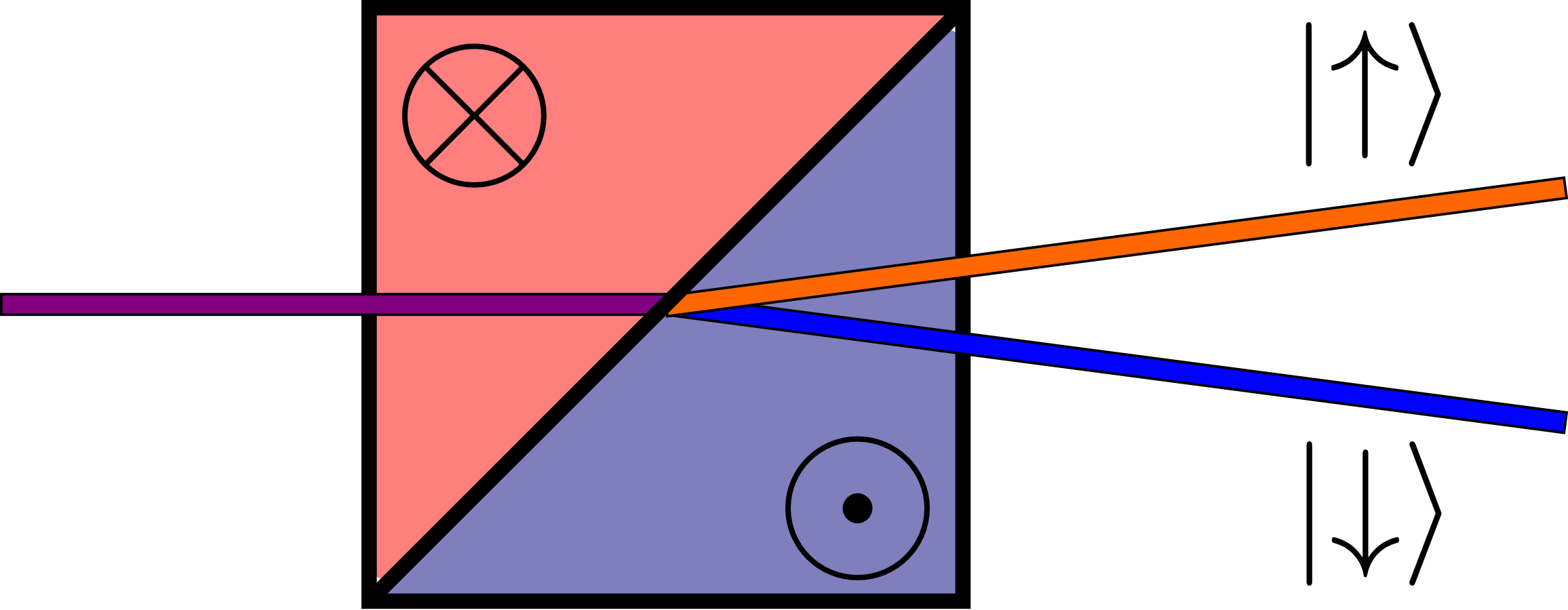 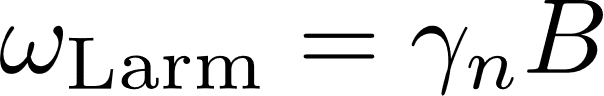 4
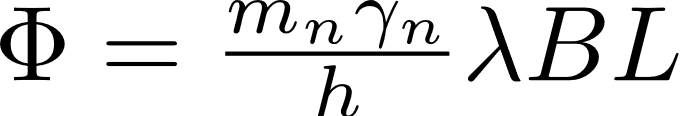 Developments at LENS: SESAME beamline
LENS provided beam time to facilitate the evolution of the MWP design.
Early work pointed to the need to avoid wires in the beam (depolarization and absorption)
Gen 3 MWPs use split HTS coils and HTS films (Meissner screens)
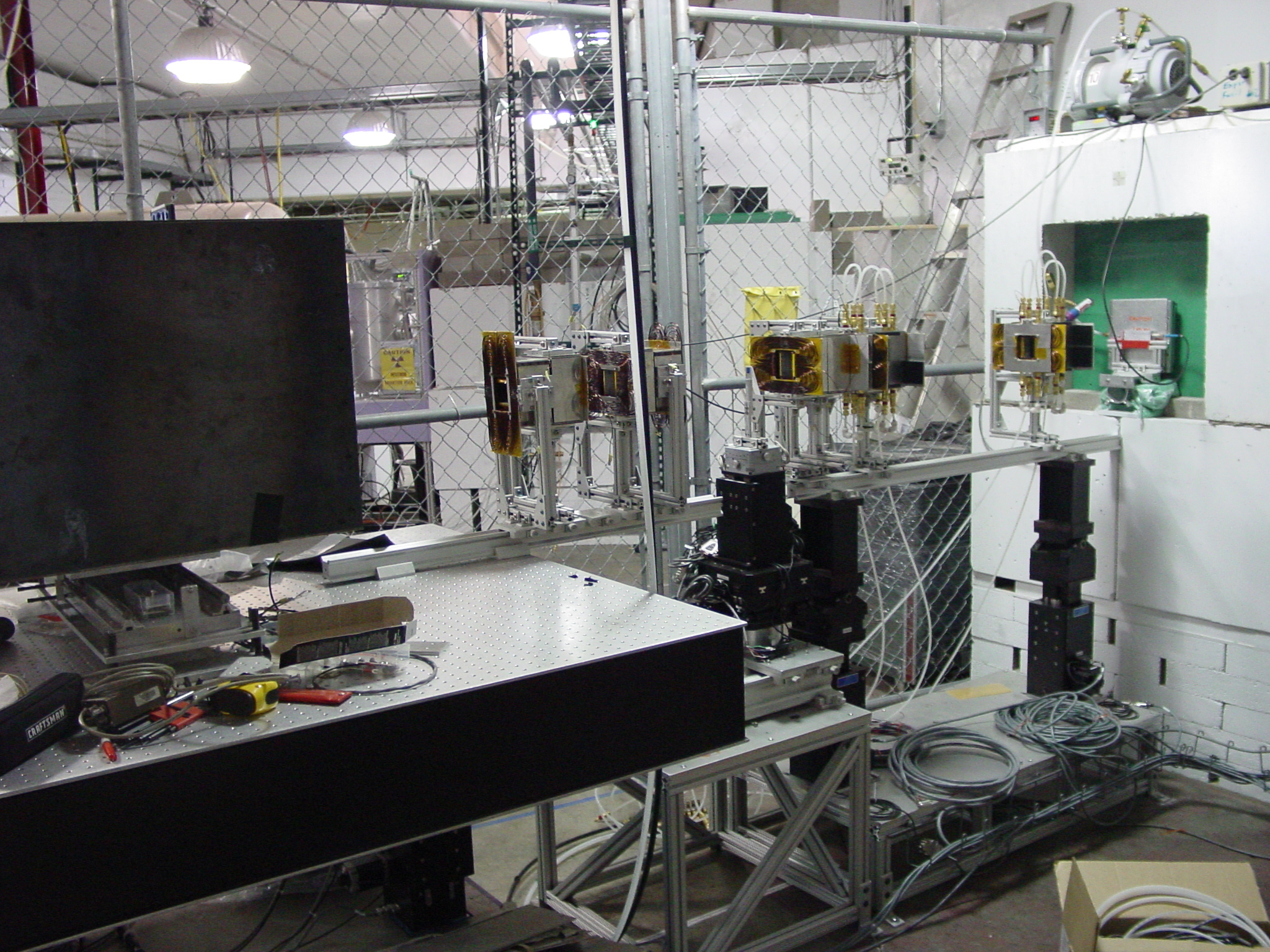 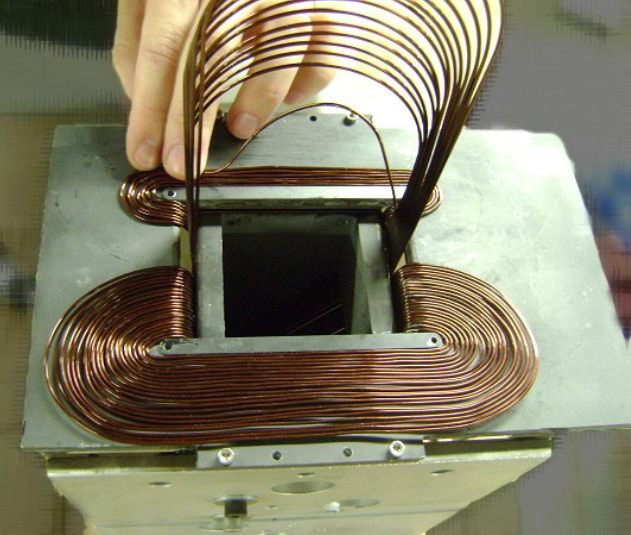 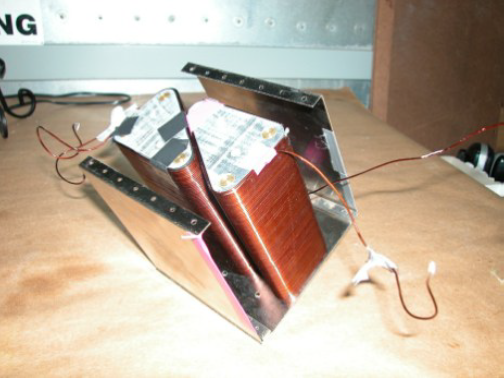 Gen 1 MWP
Gen 2 on SESAME at LENS
Gen 2
5
Resonant radio-frequency (RF) flippers
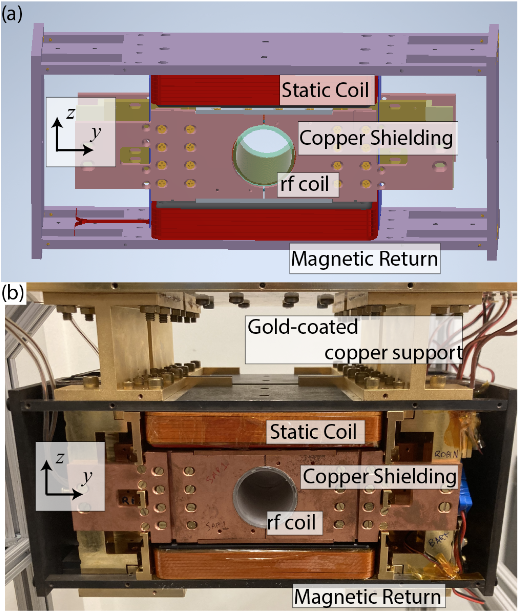 Requires uniform, strong static field and weak oscillating rf field
Equivalent* to MWPs for this talk
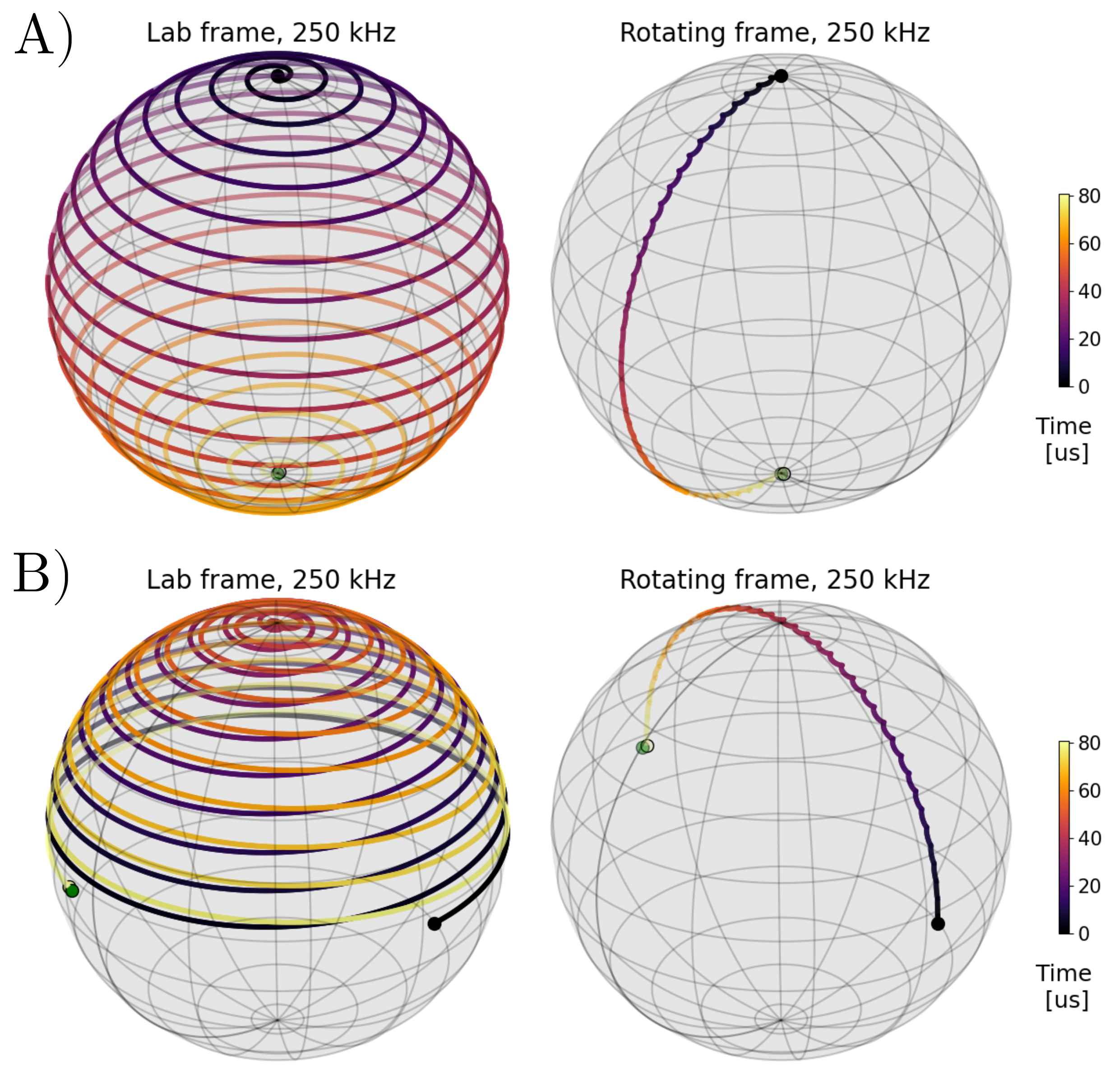 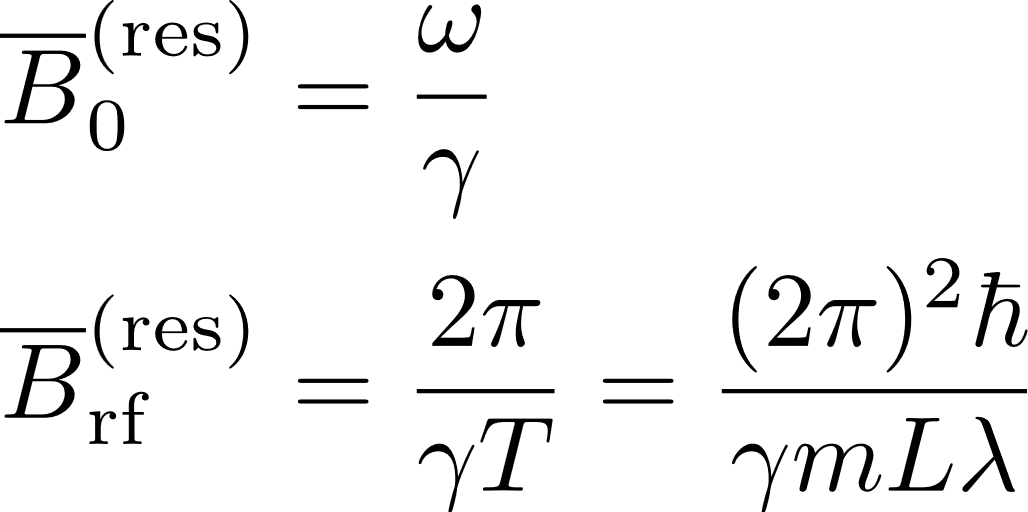 S. McKay, Rev Sci Inst, 95, 113906, 2024
6
Witnesses quantify entanglement
Divide phase space into entangled and separable regions: Bell polytope
Many entanglement measures:
Entropy:
Fisher info: global entanglement
Discord: correlations beyond entanglement
Model independence is ideal
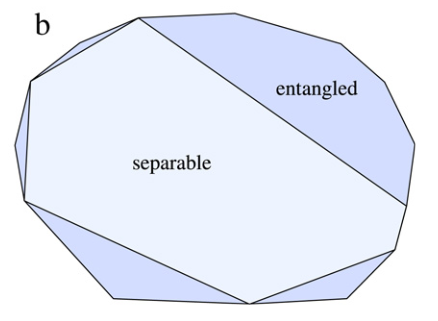 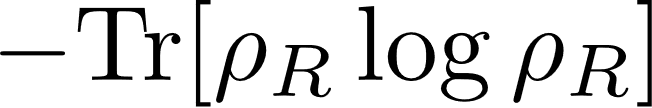 O. Gühne, Phys. Rep., 474, 2009
7
MWPs (RF flippers) entangle neutrons
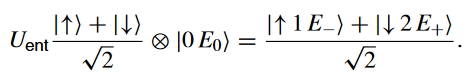 Creates Bell (GHZ) state; max entangled:
Verify by measuring CHSH (Mermin) witness:	 S
Neutron phase shifters:
Path: quartz blocks
Energy: rf frequency
Spin: precession coil
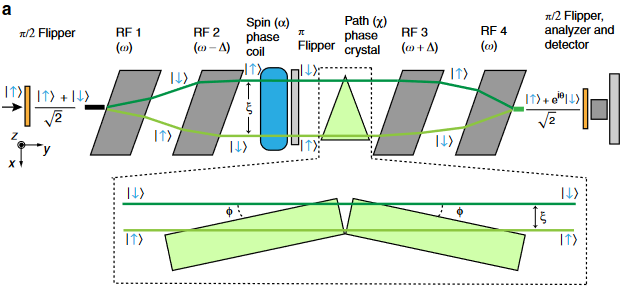 J. Shen, Nat. Comms., 11, 1, 2020
8
The CHSH witness: the workhorse
Best choice for 2 qubits with 2 measurements, 2 outcomes each
Requires 4 joint measurements with different phase shifts
Want to maximize CHSH for a given Bell state:
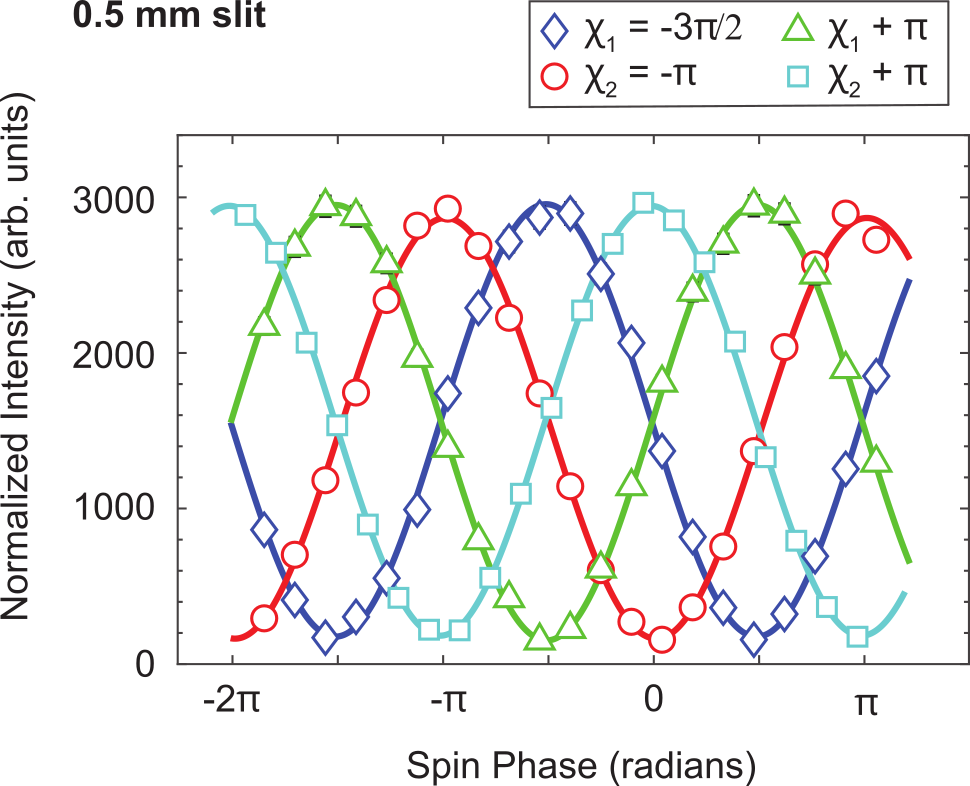 Spin-path example:
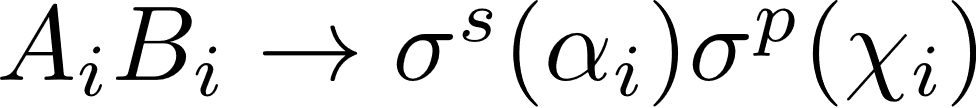 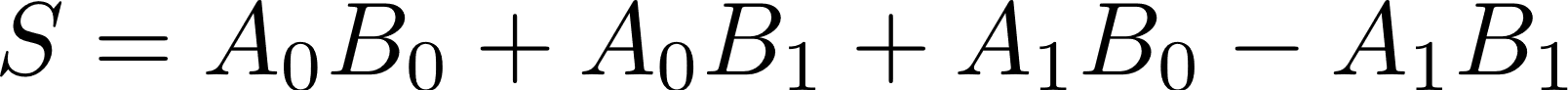 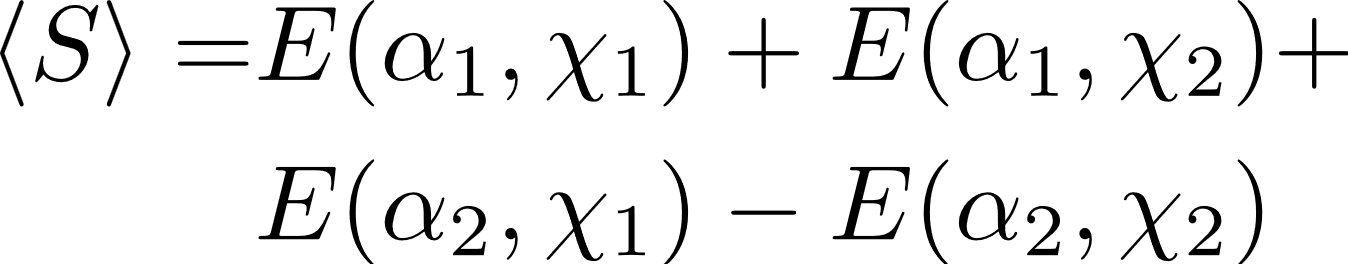 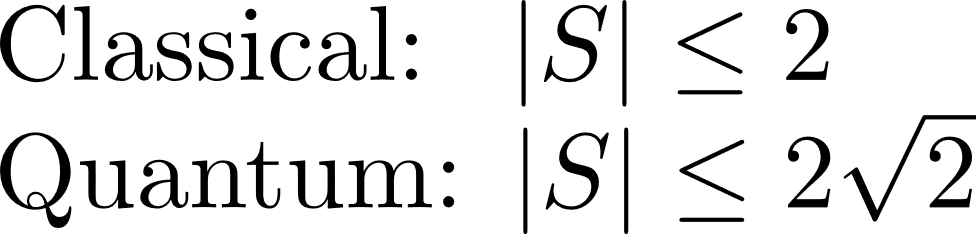 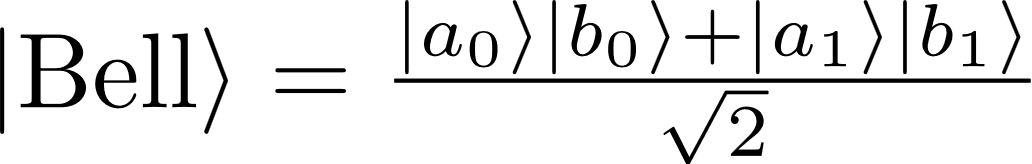 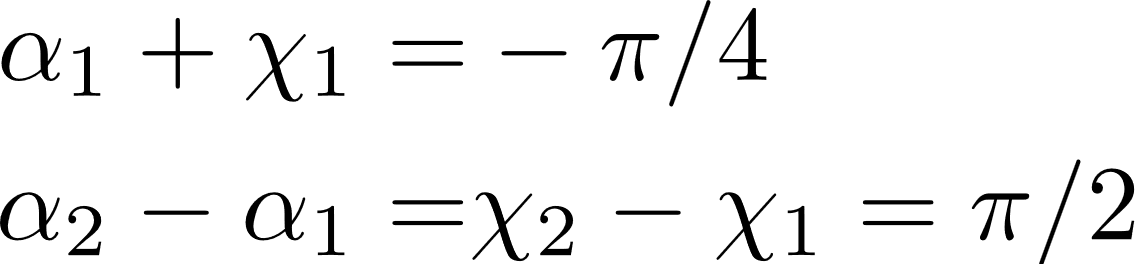 9
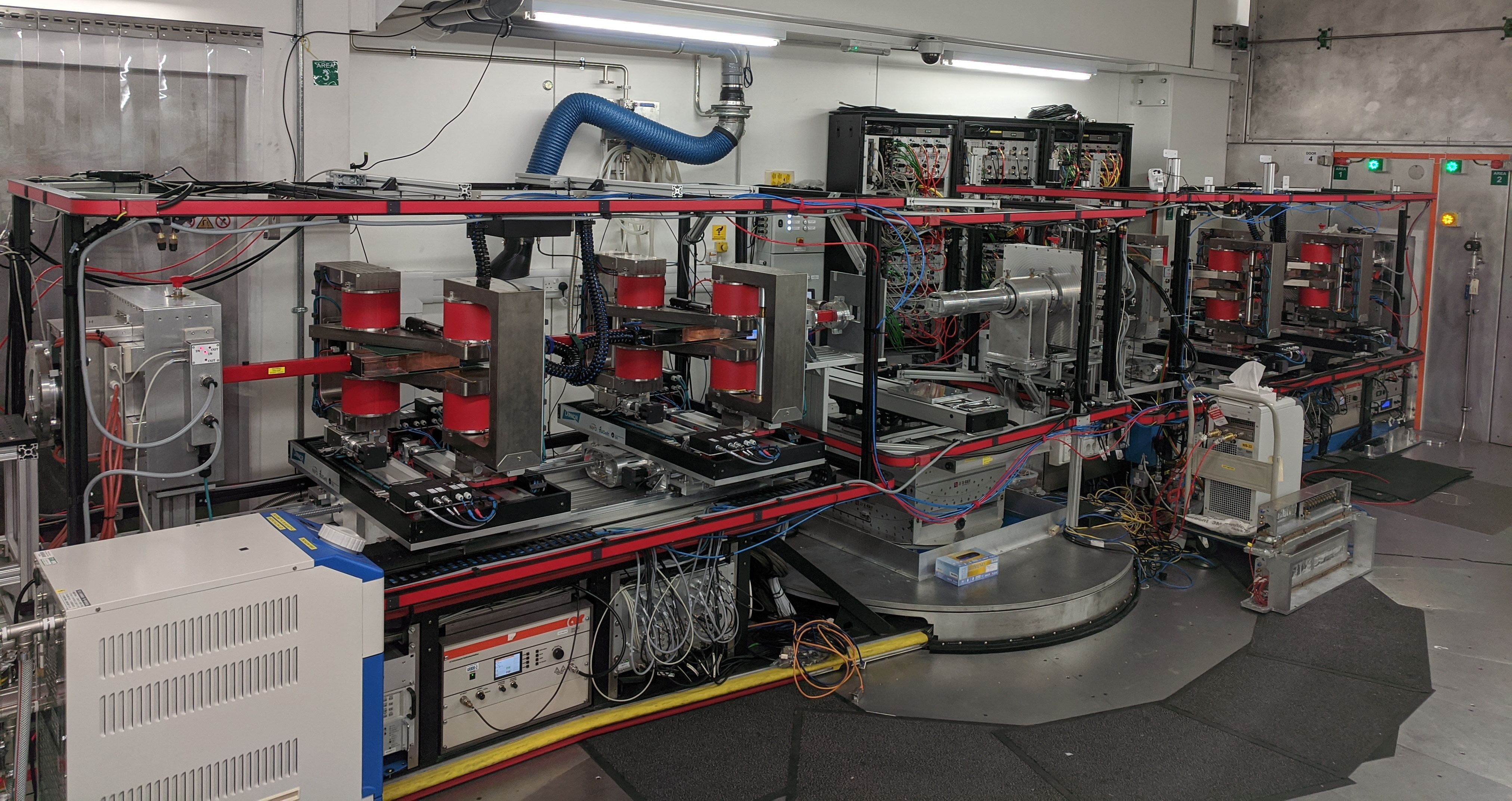 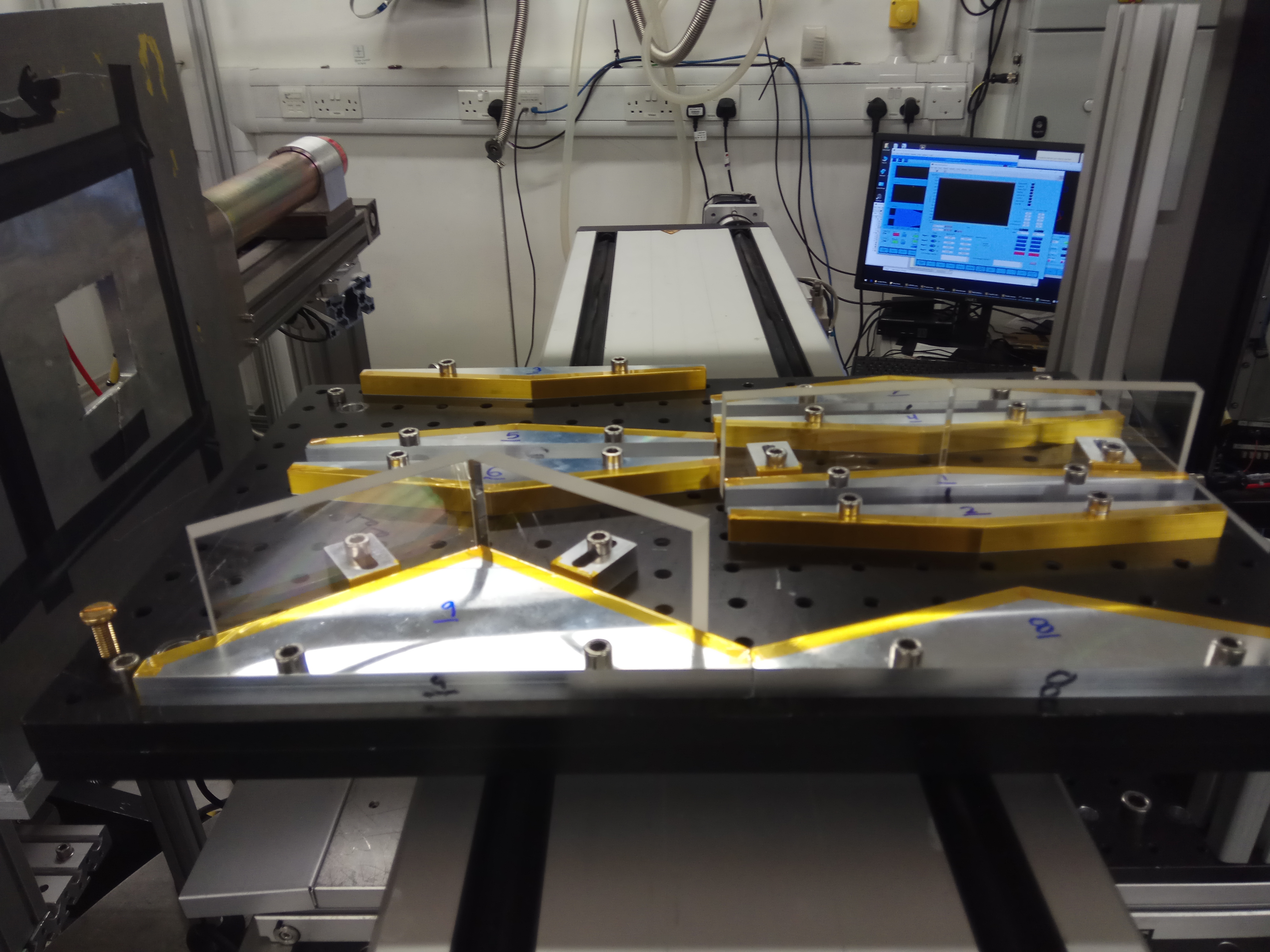 10
Follow ups: entanglement robustness?
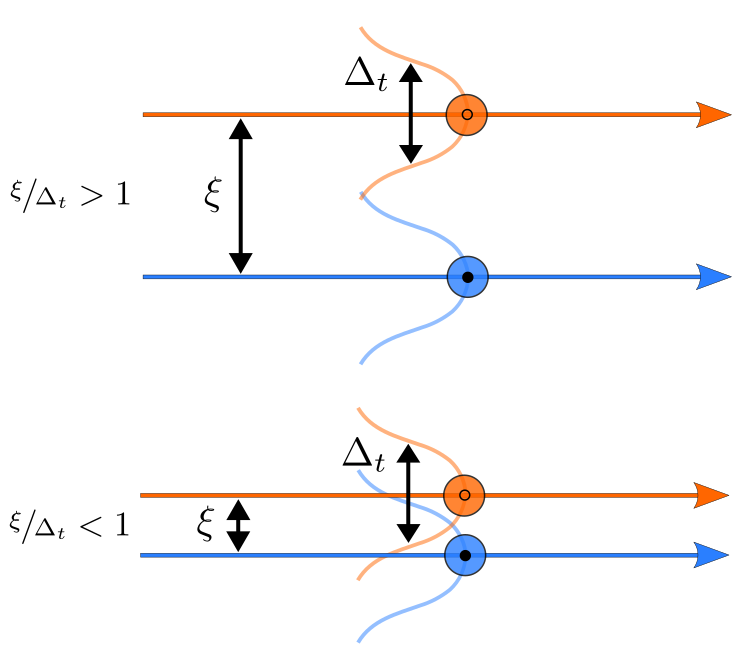 Are the 2 paths still distinguishable when overlapping?
Does the wavepacket size affect the polarization?
Apply to magnetic samples?
Apply to thin multilayers?
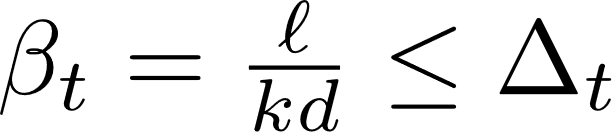 11
1. Overlap doesn’t affect entanglement
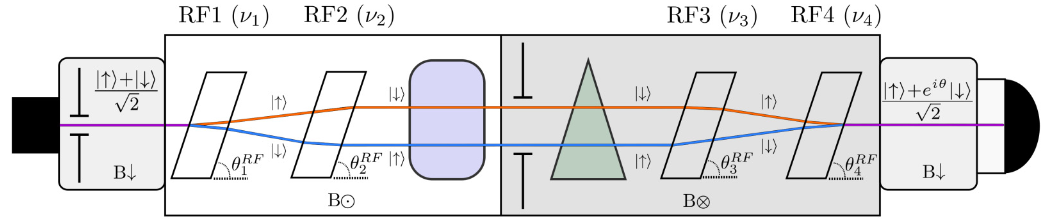 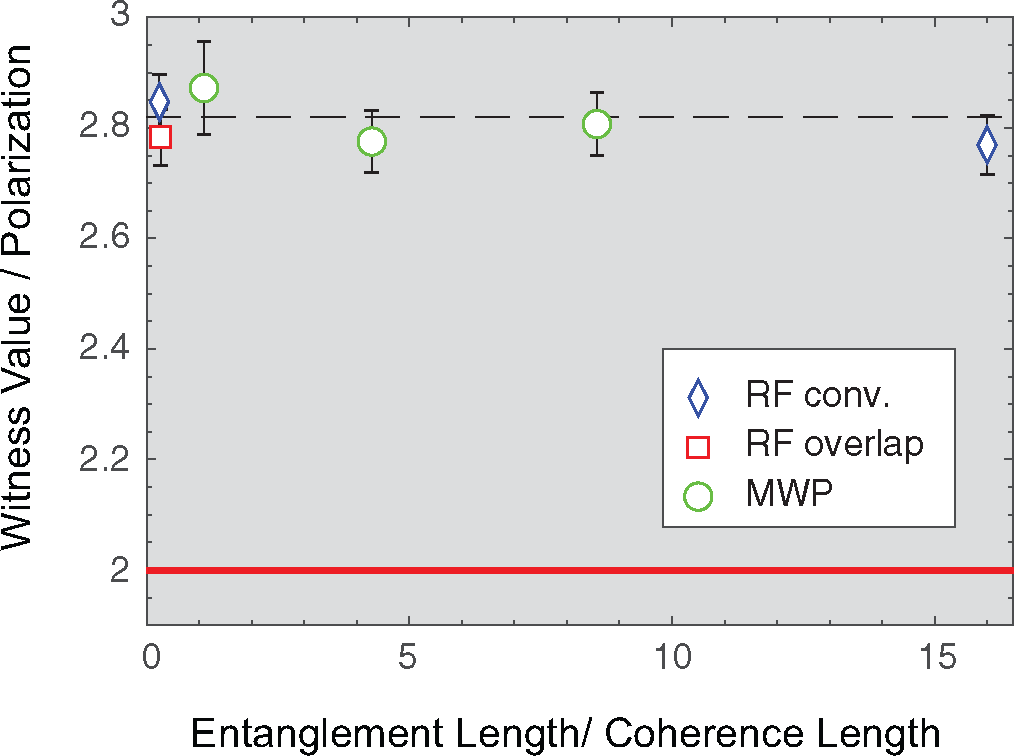 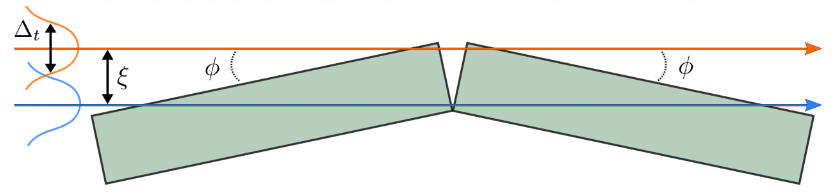 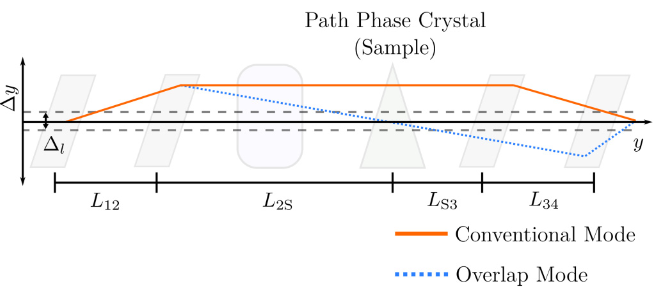 S. Kuhn, Phys. Rev. Res., 3, 2, 2021
12
2. Verifying the 2-path model
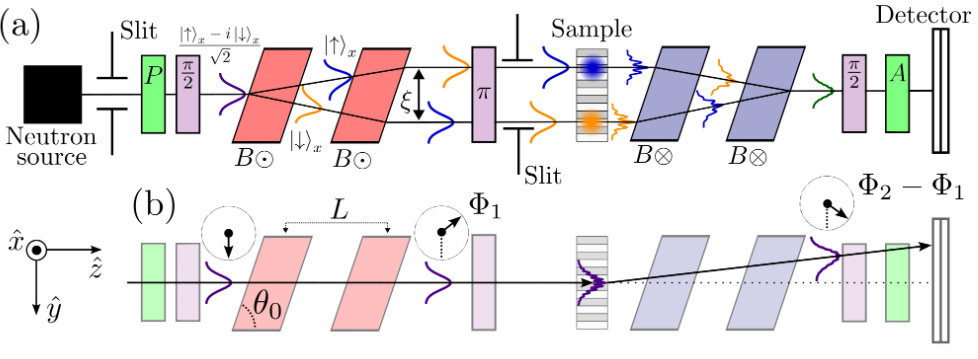 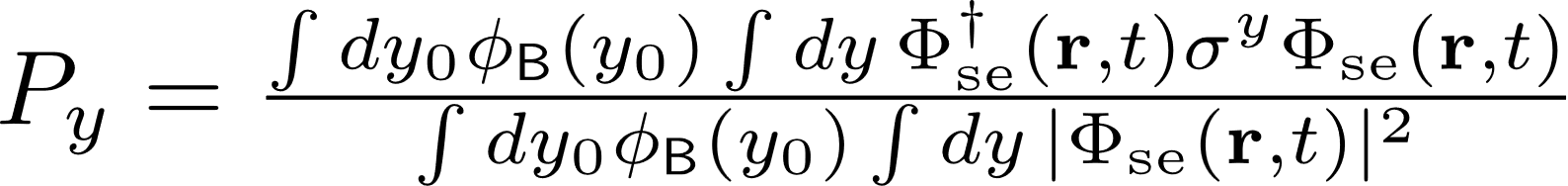 Independent of
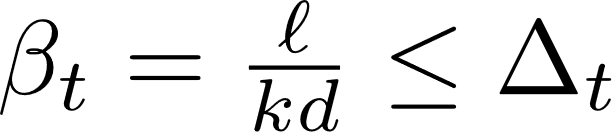 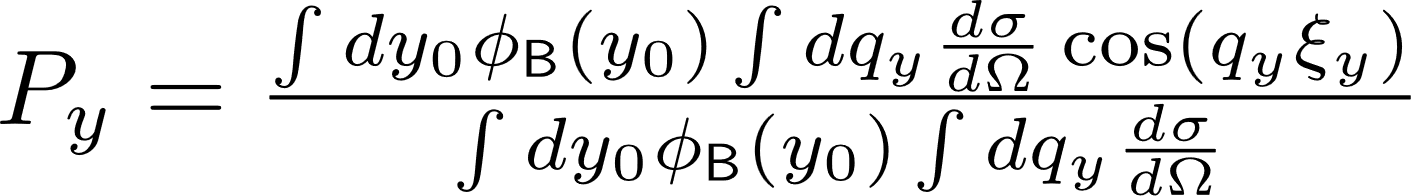 Depends on
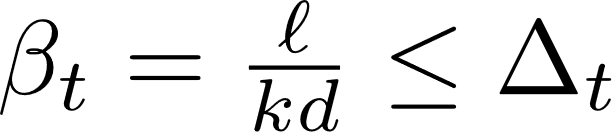 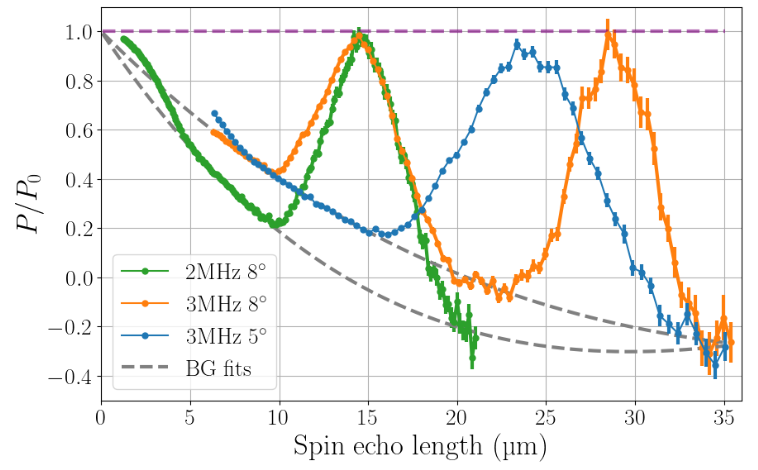 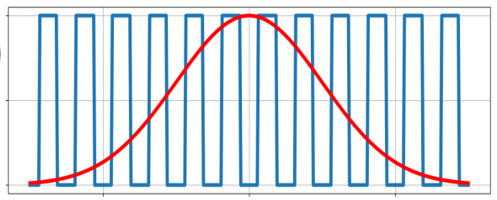 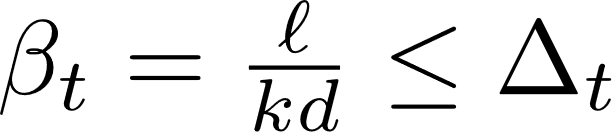 S. McKay, PRA, 109, 042420, 2024
13
3. MIEZE for magnetic materials
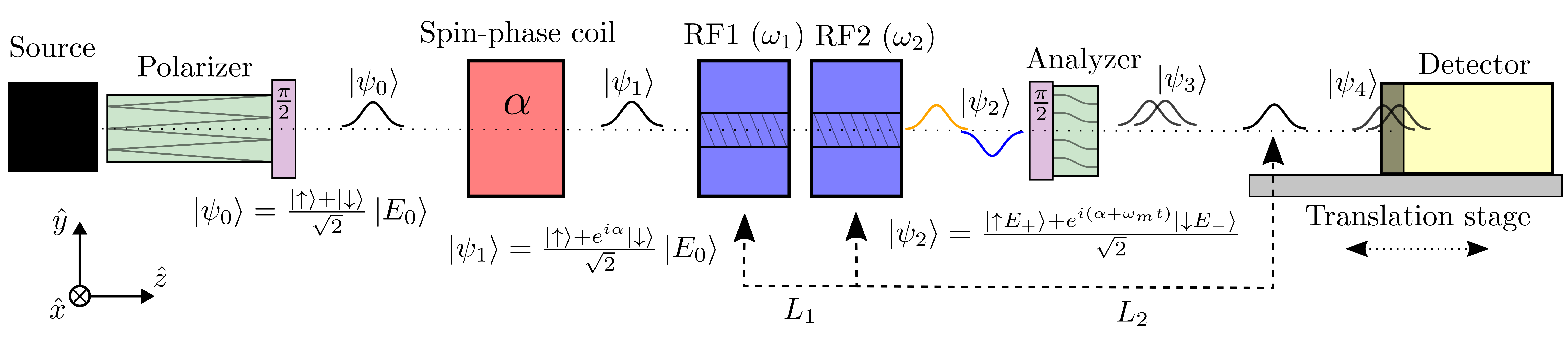 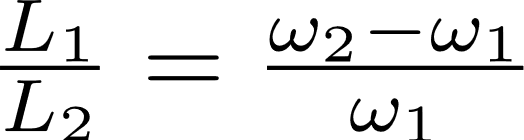 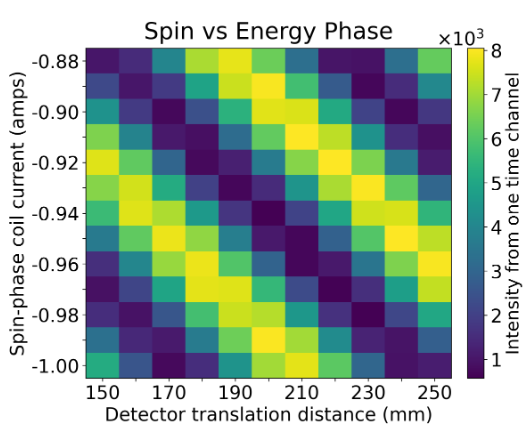 Mach-Zehnder interferometer in time
J. Leiner, PR Applied, 22, 3, 2024
14
4. ENR and the Goos-Hänchen shift
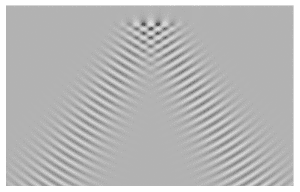 Incident and reflected rays don’t intersect at the surface when totally reflected
Evanescent wave penetrates the reflecting surface
Optical GH shift: usually a few wavelengths in size
Jens Uwe Nöckel
University of Oregon
https://pages.uoregon.edu/noeckel/gooshanchen/
15
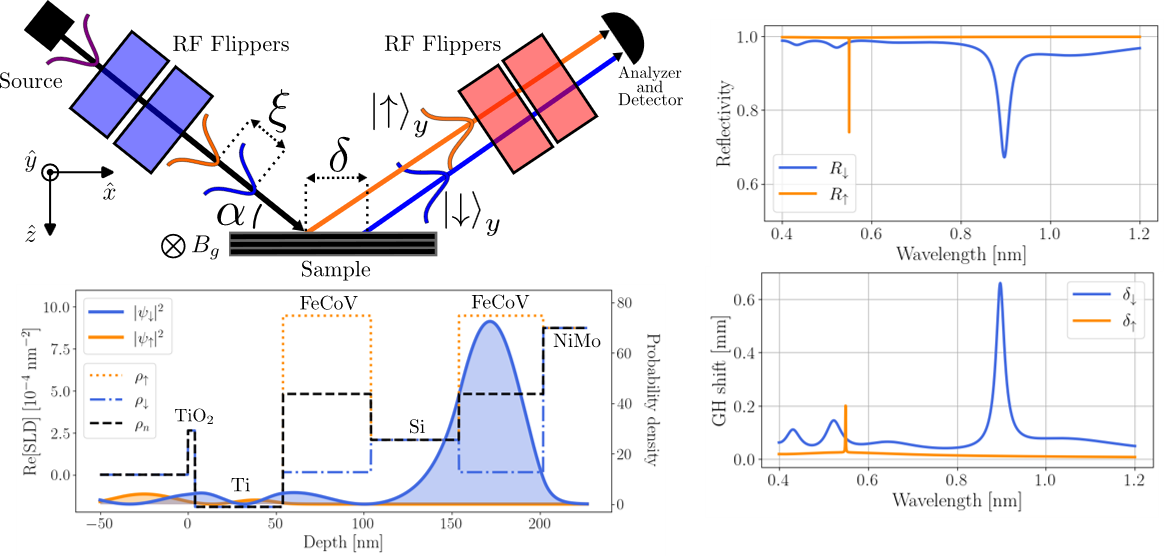 16
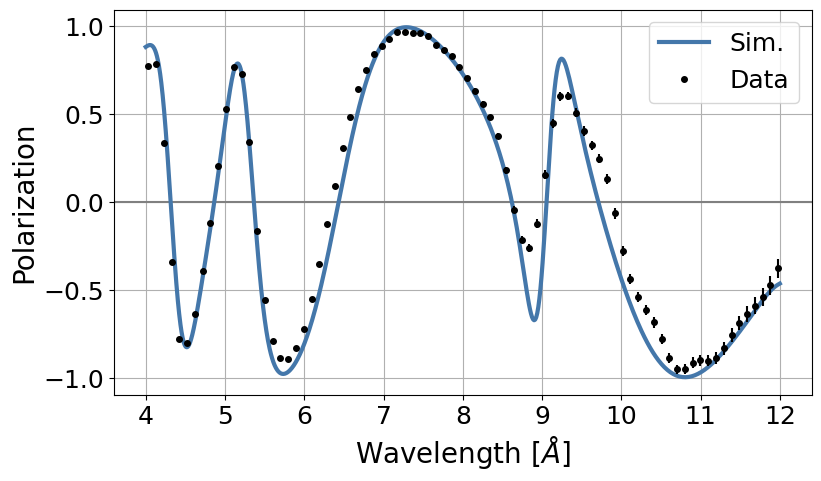 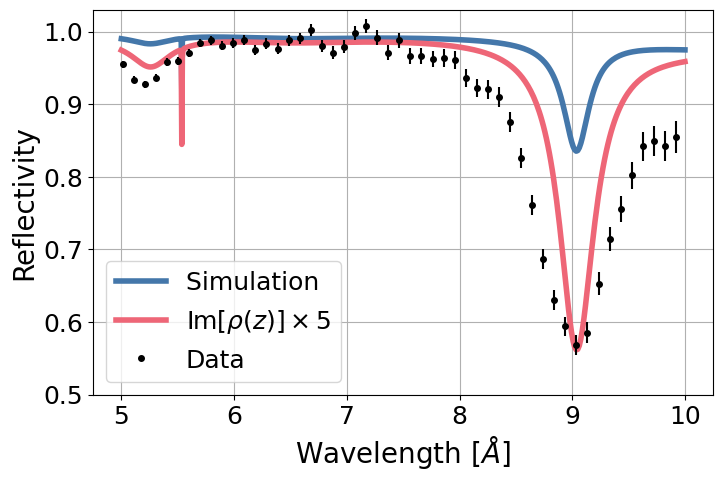 Observed a 0.65 mm GH shift:
Unveils magnetism from thin magnetic multilayer samples
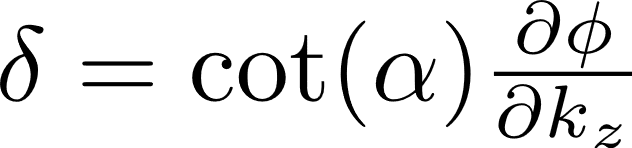 S. McKay, PRL (accepted)
17
Demonstrated how to generate entangled neutron beams using high-fidelity polarized neutron instrumentation.
Entangled neutron beams enhance resolution and may be able to unveil entanglement in quantum materials.
Entangled beams are ready to be applied to many types of materials, both conventional and quantum (e.g. hierarchal, spintronic).
Questions?
18
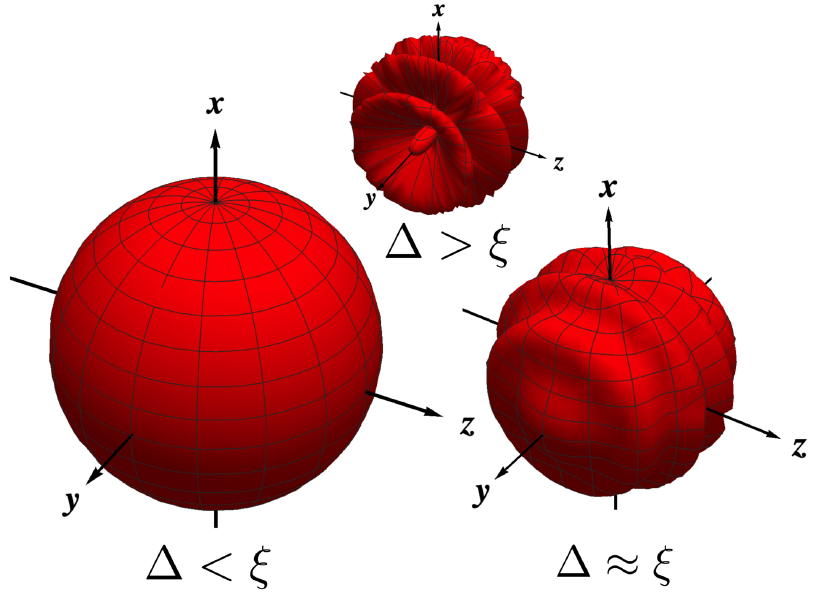 A probe of massive entanglement?
Topological insulators: edge modes
Quantum spin liquids
Unconventional superconductors
Low-dimensional spin systems: spin chains, spin ladders
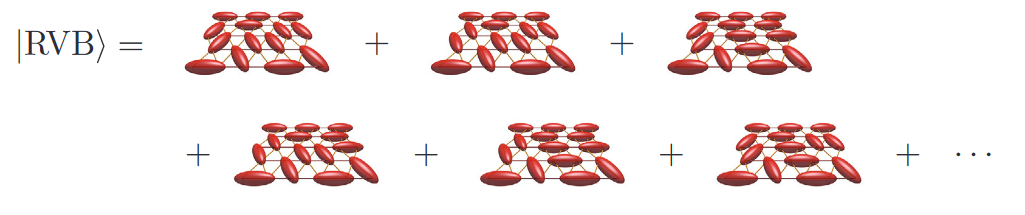 A. A. M. Irfan, New J. Phys., 23 8, 2021
L. Savary, Rep. Prog. Phys., 80, 1, 2017
19
Kochen-Specker contextuality
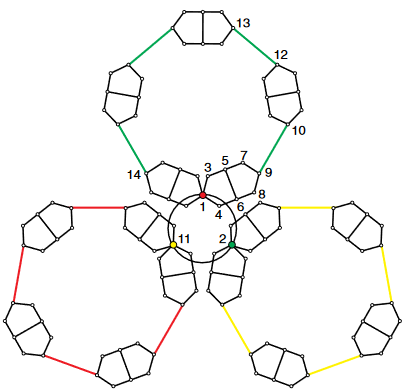 Generalizes Bell non-locality
Imagine a value function v that assigns the pre-existing values:

v cannot exist (dim > 2) with the required properties:
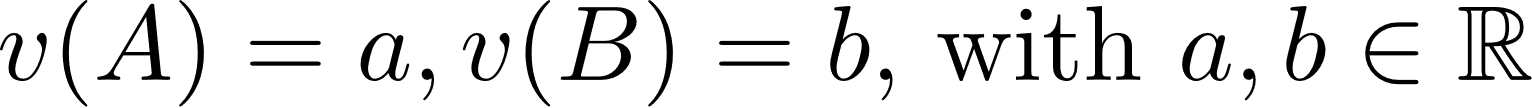 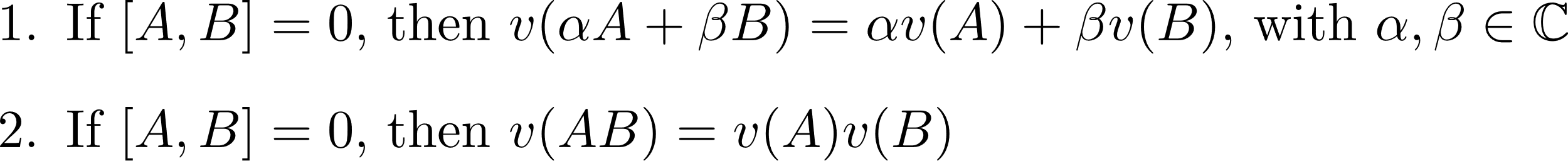 B. Costantino, Rev. Mod. Phys., 94, 4, 2022
20
Example: Mermin-Peres Magic Squares
Each row and column are mutually commuting observables: context
Assign +1 or -1 to each observable
Rows (cols) require total product to be +1 (-1)
Contraction! Therefore, the observables must be context-dependent
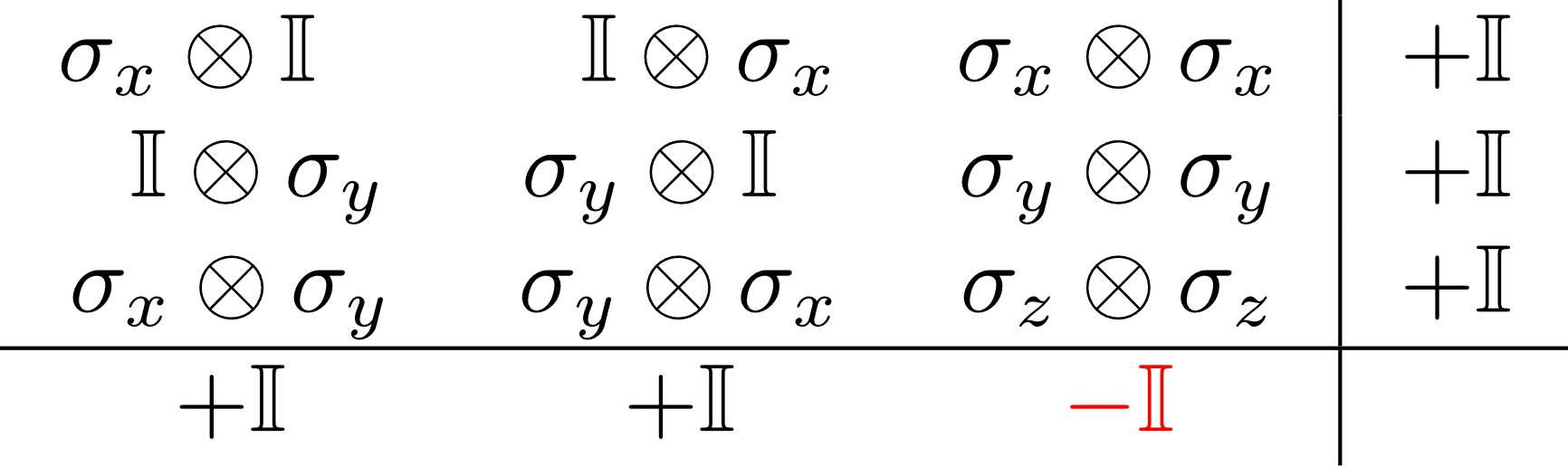 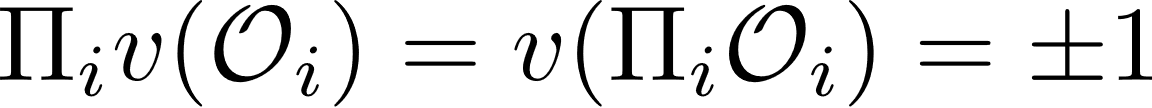 D. Mermin, Rev. Mod. Phys., 65, 3, 1993
21
CHSH requirements
Min polarization: ~70.7%
Requires precise phase-shifter control
Only valid for 2 qubits systems; generalized by Mermin witnesses
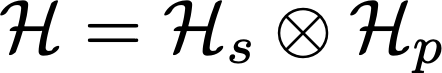 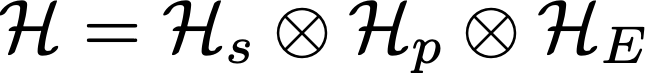 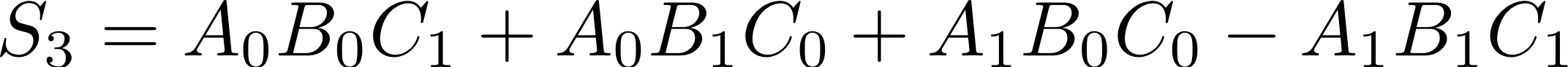 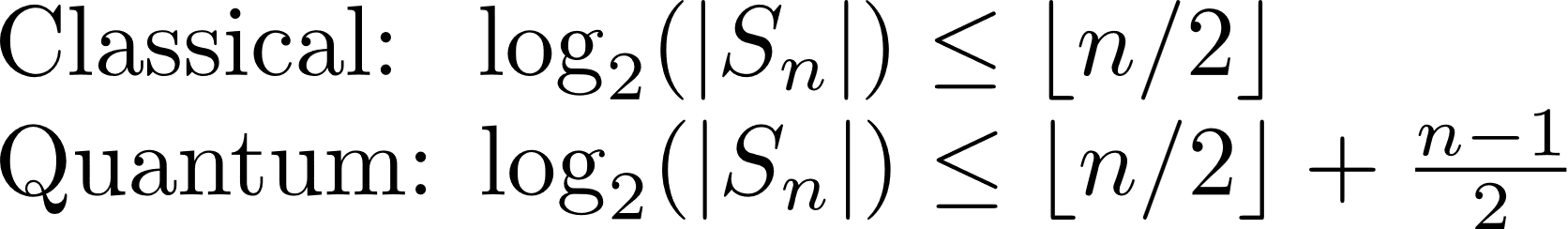 D. Alsina, PRA, 94, 3, 2016
22
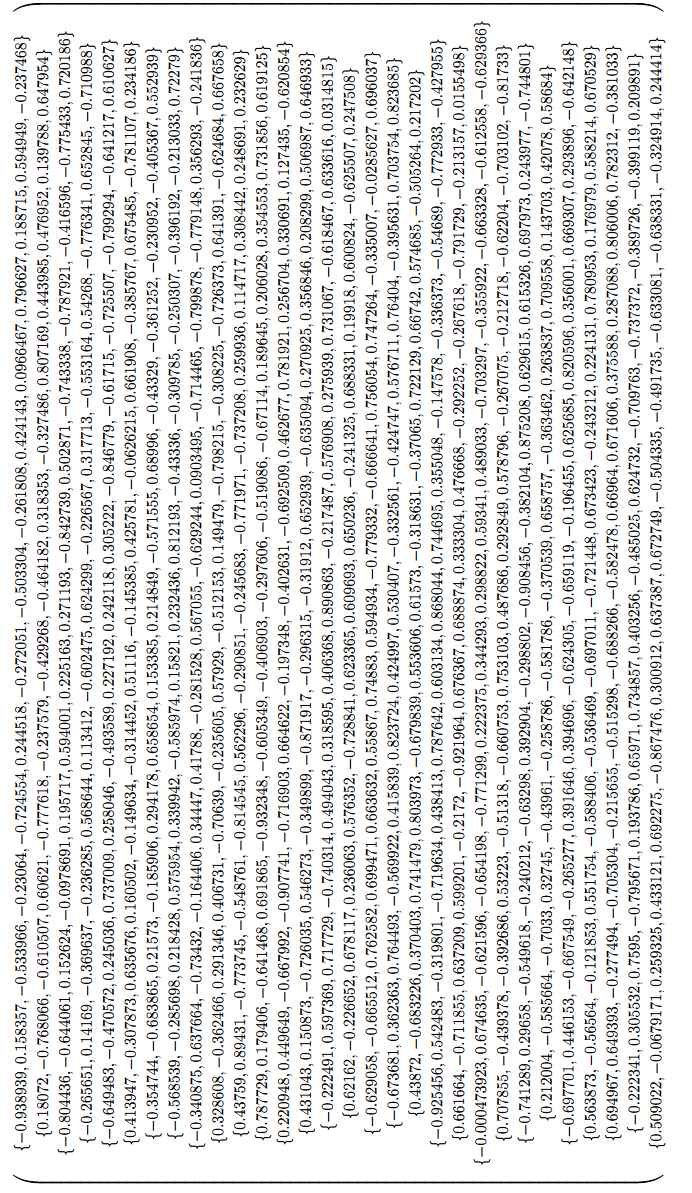 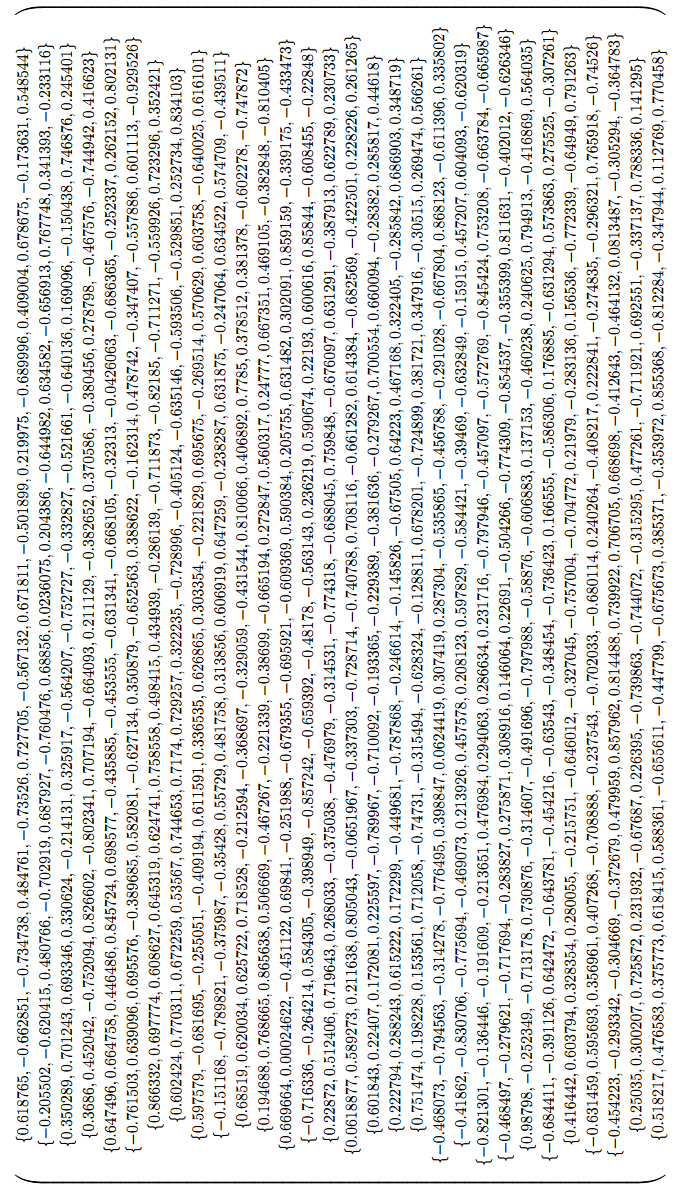 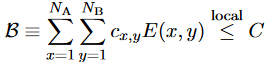 Critical visibility: 
70.54% < 70.71%
A. Tavakoli and N. Gisin, Quantum, 06-04, 2000
23
MWP spin-path entanglement
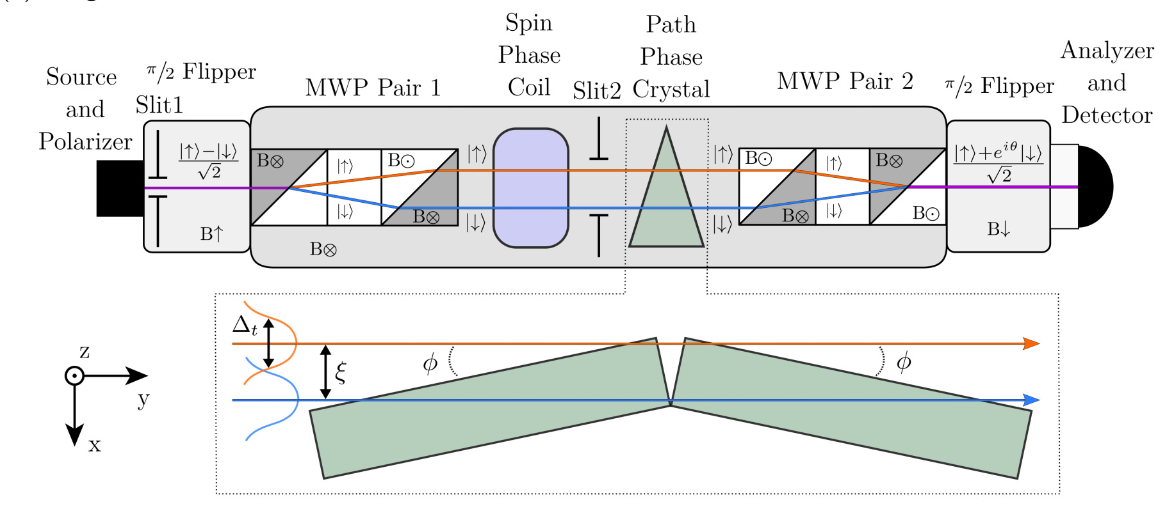 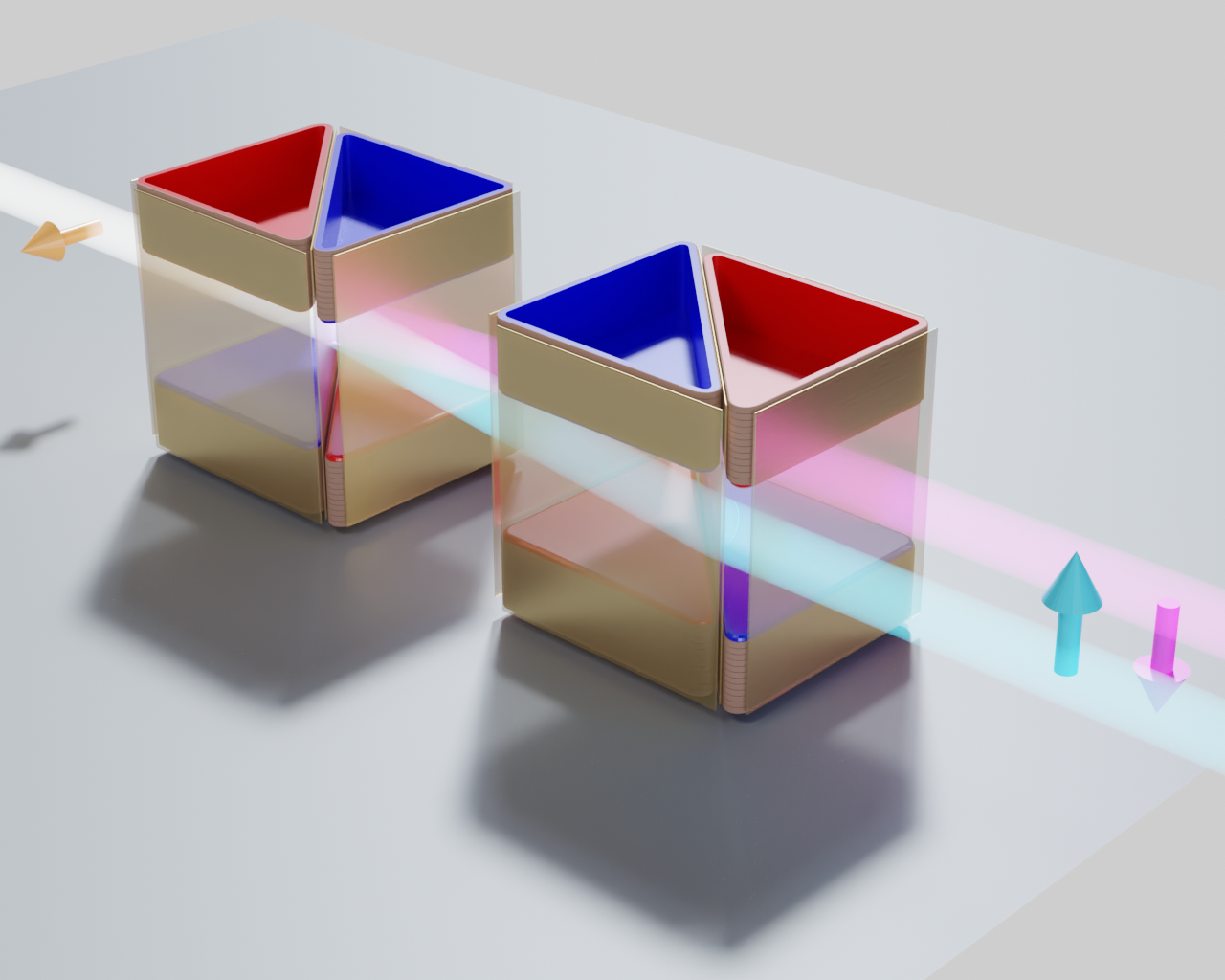 24
MWP spin-path entanglement
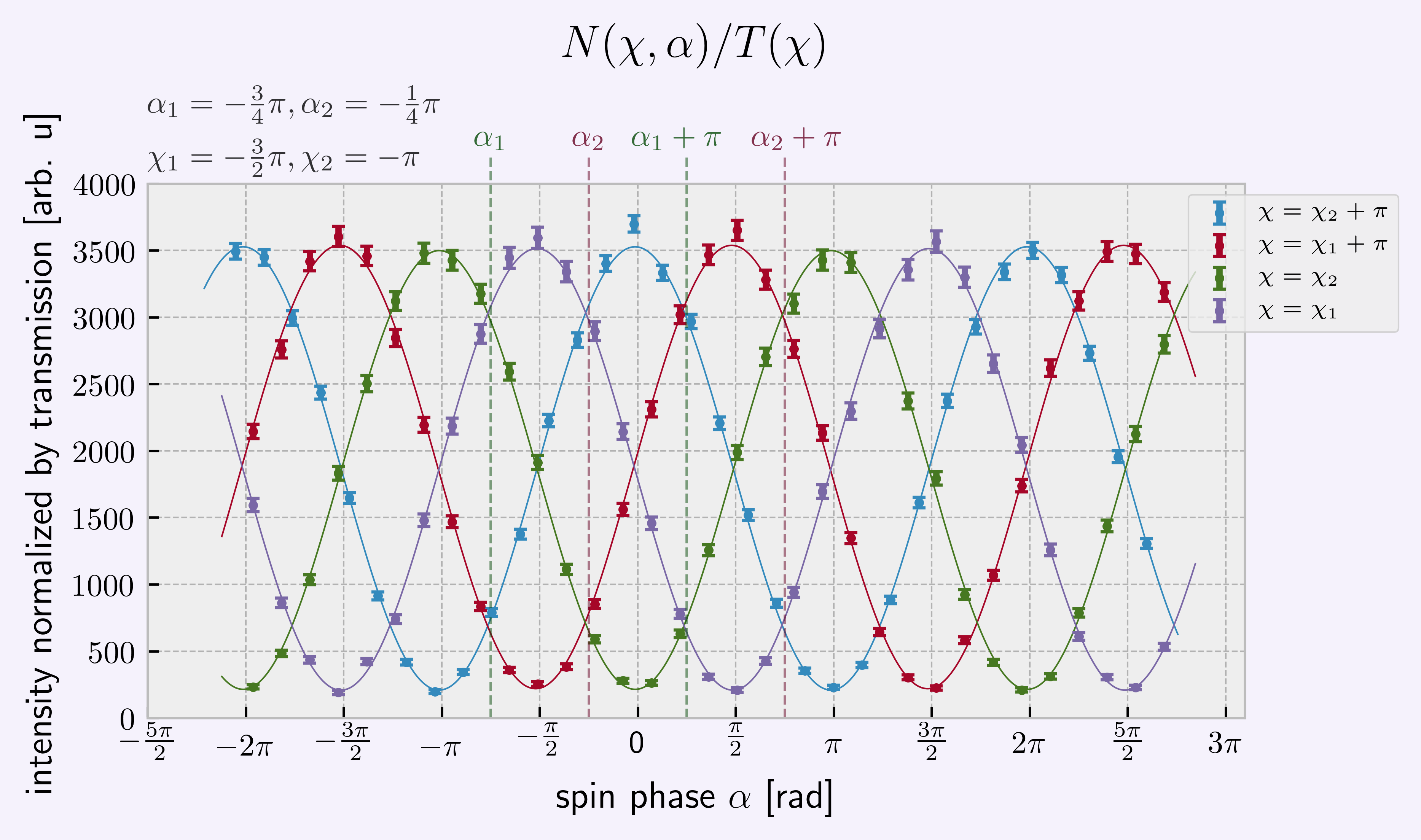 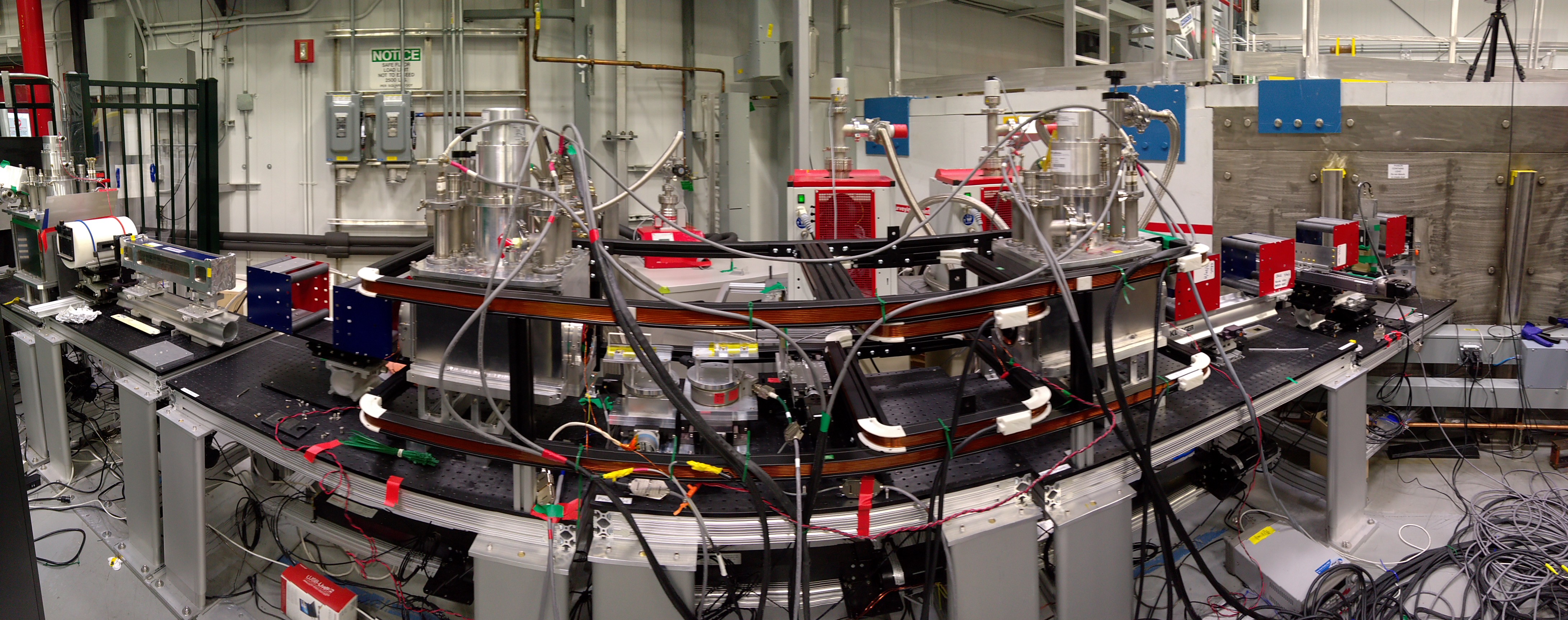 25
One of the key roles that CANS facilities play in the international neutron ecosystem is providing the abundant beam time necessary for developing novel ideas in neutron instrumentation. Over the last two decades, LENS has devoted considerable effort to the development of spin manipulation devices, in particular the Magnetic Wollaston Prisms that have been used for various spin-echo techniques for high-resolution diffraction, direct measurements of projected density-density correlation functions, dark-field radiography among other techniques. We have recently demonstrated that such devices create mode-entangled states of neutrons. Viewed in this light, the high resolution obtained by SE techniques is seen as an example of quantum-enhanced sensing exploiting an interferometric approach, and we have embarked on an effort to explore the physics that may be investigated with such beams The talk will review the development of the instrumentation and applications along with describing recent results from experiments performed at international-scale facilities using these ideas.
26